Πλατφόρμα Κέντρων Κοινότητας
Γνωριμία με την πλατφόρμα υποστήριξης των Κέντρων Κοινότητας (μητρώο ωφελούμενων)για χρήστες Δήμων
Η.ΔΙ.Κ.Α.  Α.Ε.
1
Σημείο Εισόδου
https://kentrakoinotitas.gr/ 
πιστοποίηση χρηστών από την πλατφόρμα
Η.ΔΙ.Κ.Α.  Α.Ε.
2
User Authentication
Διαχείριση χρηστών και Login
Η.ΔΙ.Κ.Α.  Α.Ε.
3
Σελίδα Log In
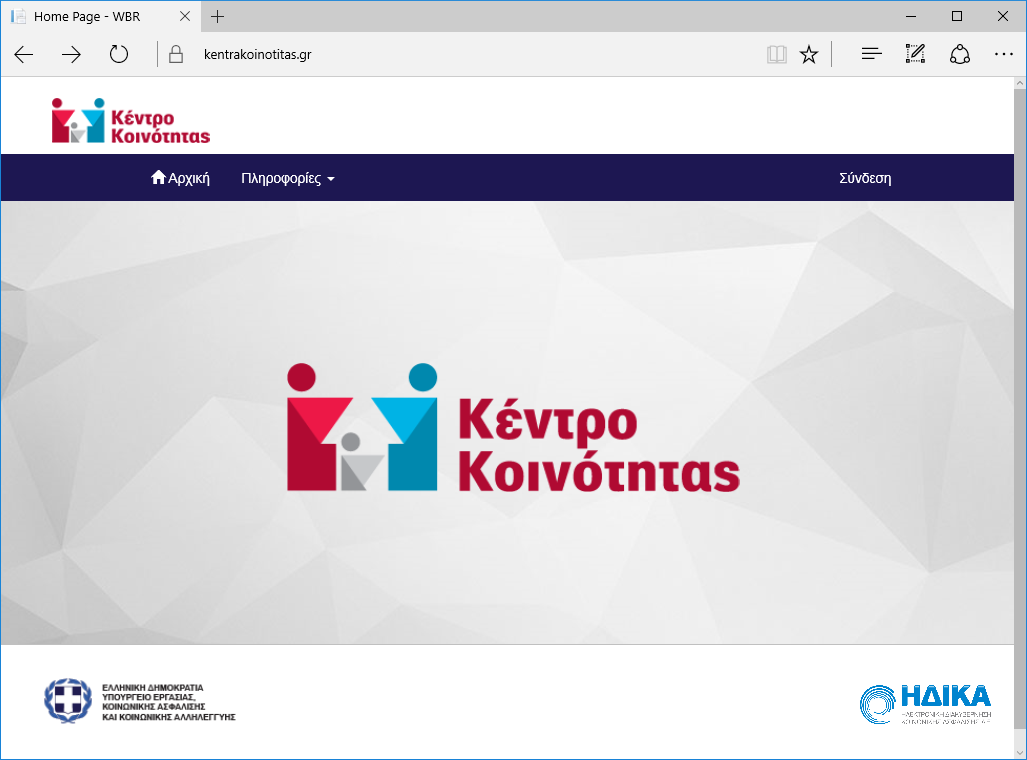 Η.ΔΙ.Κ.Α.  Α.Ε.
4
Login
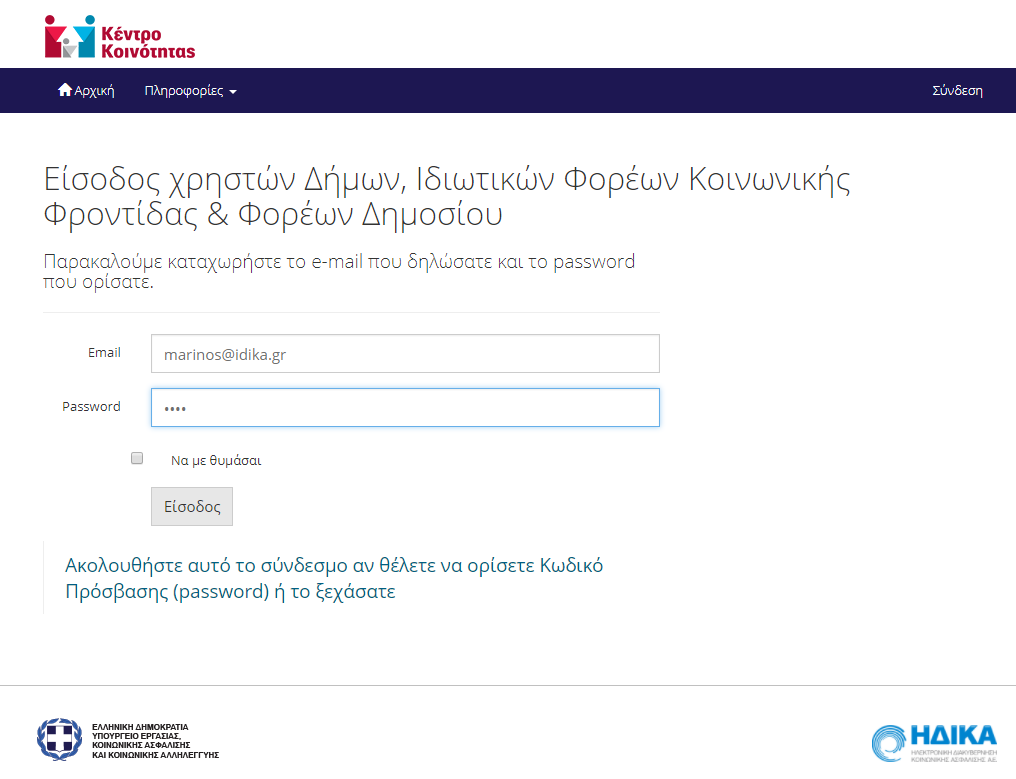 Η.ΔΙ.Κ.Α.  Α.Ε.
5
Ορισμός νέου μέσω e-mail
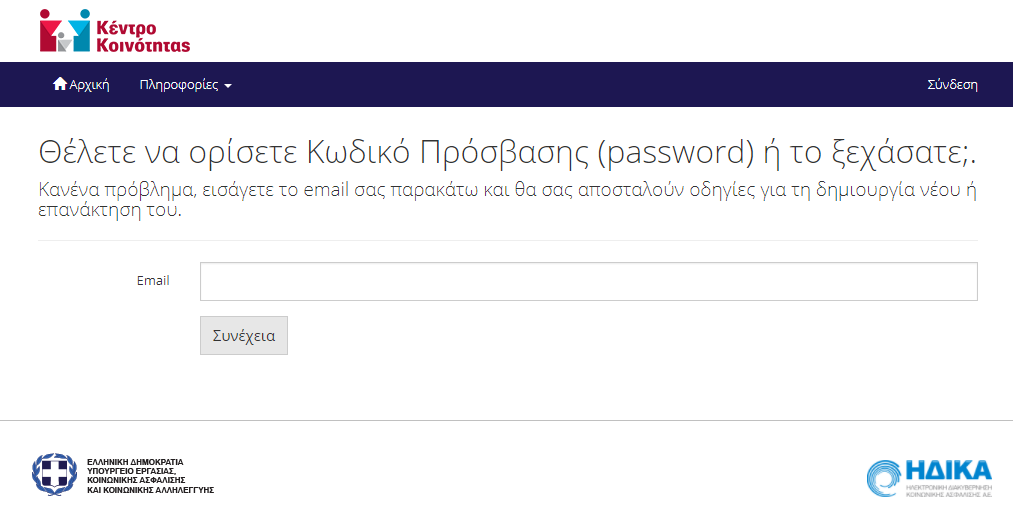 Η.ΔΙ.Κ.Α.  Α.Ε.
6
Παραπομπή στο E-Mail
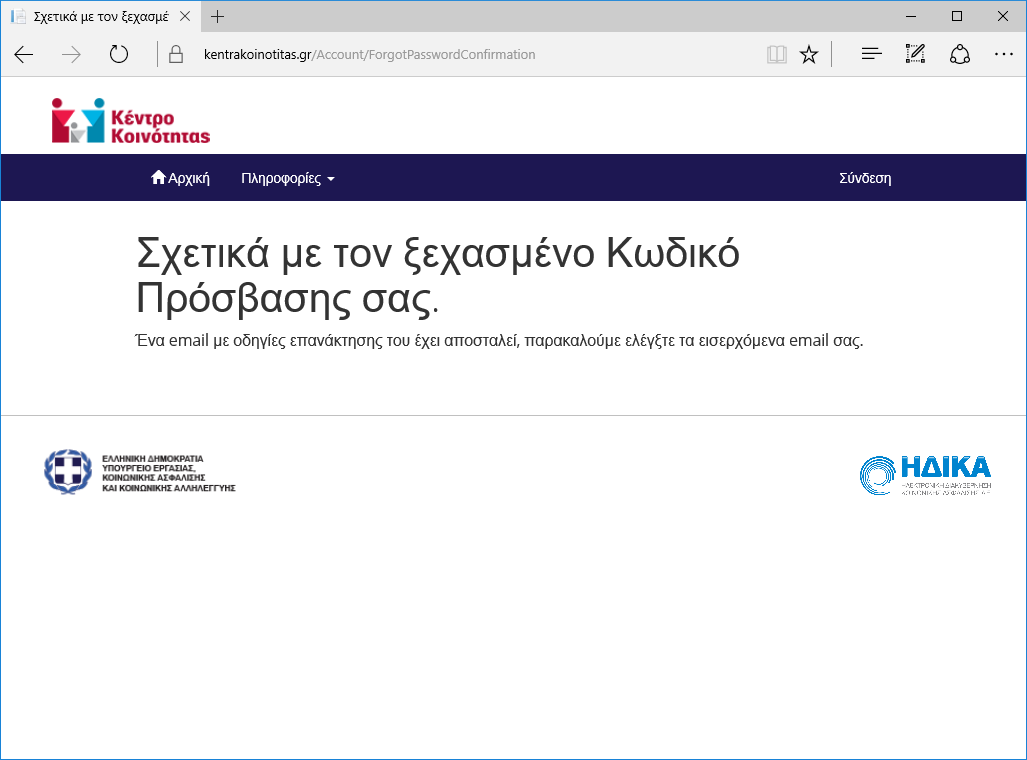 Η.ΔΙ.Κ.Α.  Α.Ε.
7
Εκ νέου ορισμός κωδικού
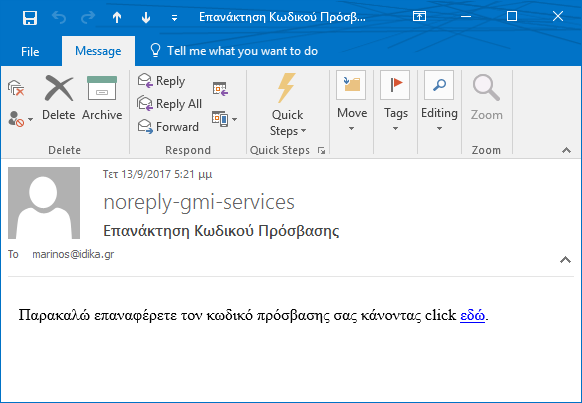 Η.ΔΙ.Κ.Α.  Α.Ε.
8
Ορισμός νέου password
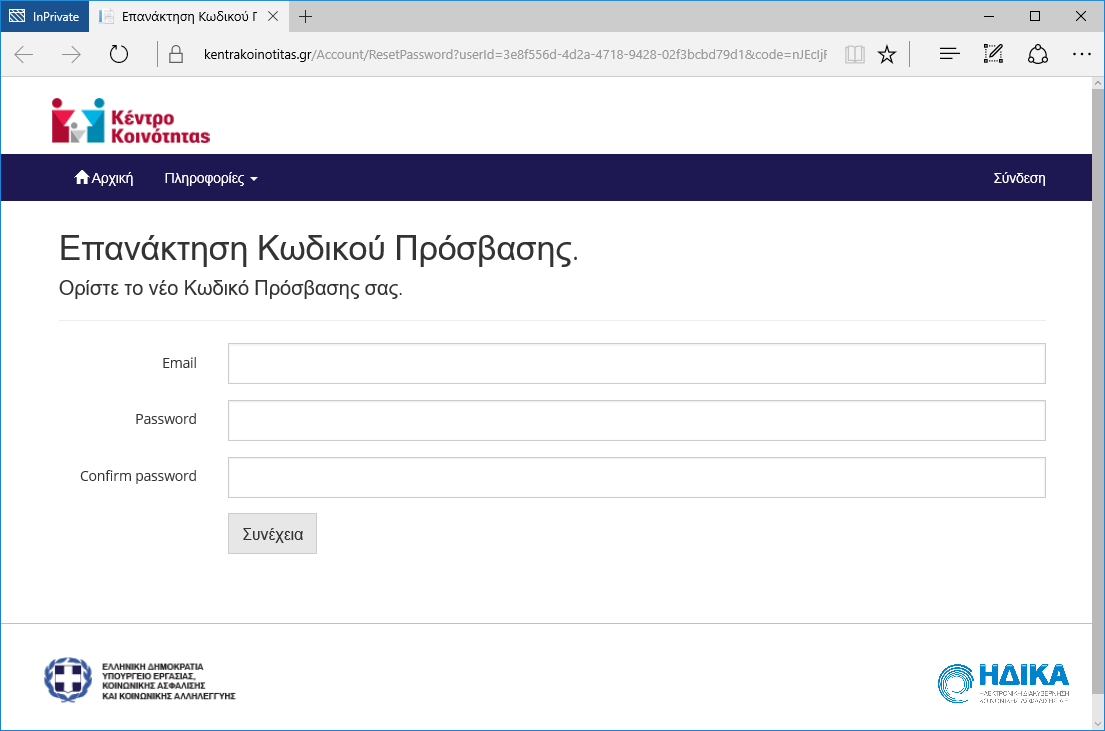 Η.ΔΙ.Κ.Α.  Α.Ε.
9
ΛΕΙΤΟΥΡΓΙΑ
Μητρώο ωφελούμενων
Η.ΔΙ.Κ.Α.  Α.Ε.
10
Διαφορετικό menu στους Logged χρήστες
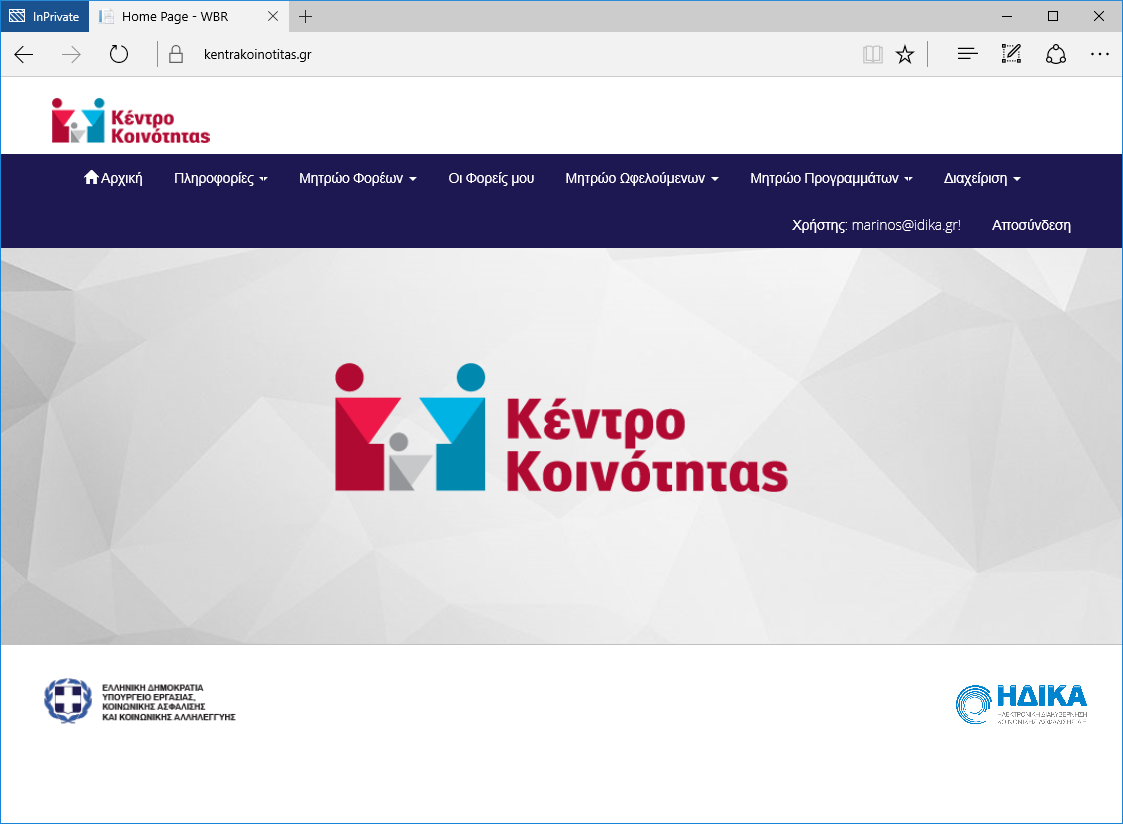 Η.ΔΙ.Κ.Α.  Α.Ε.
11
Μητρώο ωφελούμενων
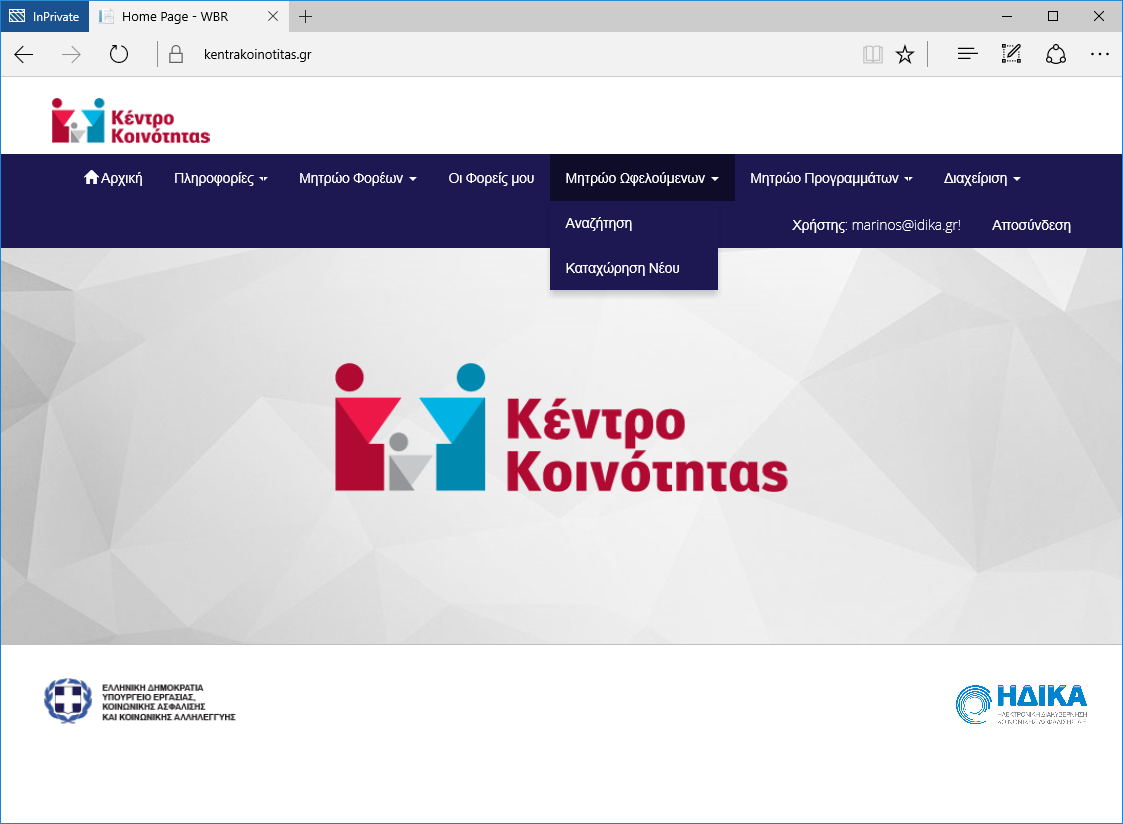 Η.ΔΙ.Κ.Α.  Α.Ε.
12
Αναζήτηση προσώπου
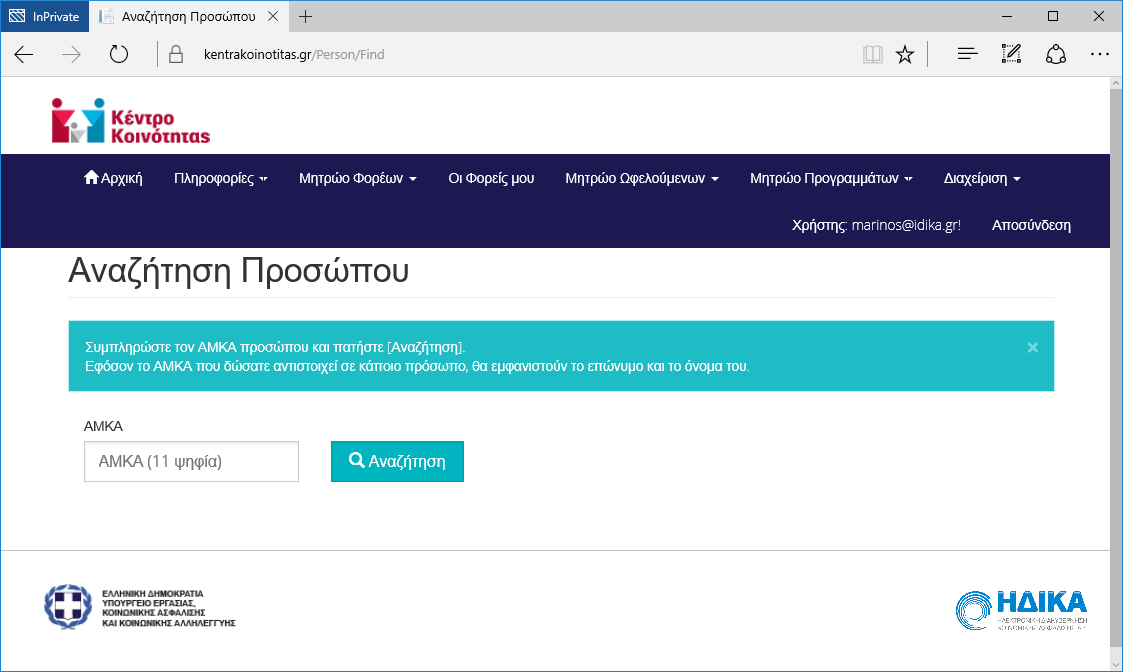 Η.ΔΙ.Κ.Α.  Α.Ε.
13
Αποτέλεσμα αναζήτησης
Η.ΔΙ.Κ.Α.  Α.Ε.
14
Μπορεί να είναι ήδη στο μητρώο
Ενημερώνουμε με μεταπτώσεις συνεχώς το μητρώο ωφελούμενων από το μητρώο δικαιούχων ΚΕΑ
Μπορεί να έχει καταγραφεί ήδη, ή
Κάνουμε μια νέα καταγραφή του προσώπου
Η.ΔΙ.Κ.Α.  Α.Ε.
15
Προβολή -Τροποποίηση στοιχείων
Η.ΔΙ.Κ.Α.  Α.Ε.
16
Καρτέλα Ωφελούμενου
Θεματική ενότητα: Γενικά στοιχεία
Η.ΔΙ.Κ.Α.  Α.Ε.
17
Γενικά –Προσωπικά στοιχεία
Η.ΔΙ.Κ.Α.  Α.Ε.
18
Γενικά –Λοιπά στοιχεία
Η.ΔΙ.Κ.Α.  Α.Ε.
19
Καρτέλα Ωφελούμενου
Θεματική ενότητα: Οικογενειακά στοιχεία
Η.ΔΙ.Κ.Α.  Α.Ε.
20
Χαρακτηριστικά CRM
CRM: Customer relationship management

«Οικογενειακές καταστάσεις»

Προστατευόμενα μέλη

Συσχετίσεις με άλλα πρόσωπα
Η.ΔΙ.Κ.Α.  Α.Ε.
21
Οικογενειακή κατάσταση
Η.ΔΙ.Κ.Α.  Α.Ε.
22
Νέα εγγραφή οικογενειακής κατάστασης
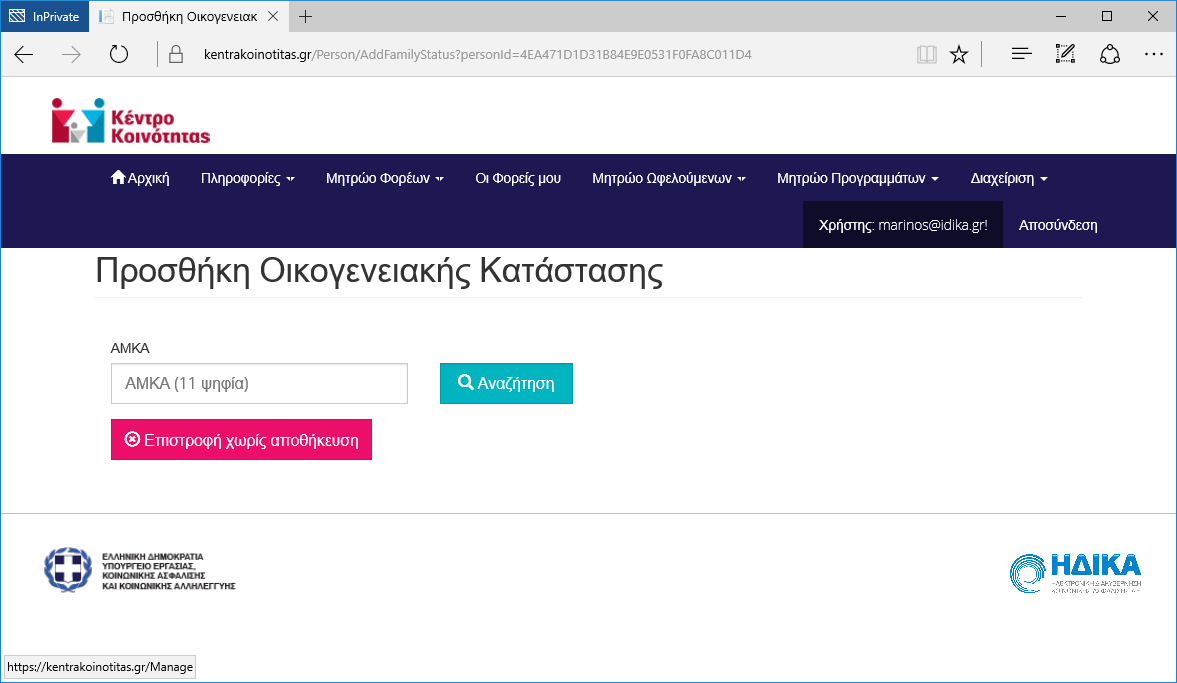 Η.ΔΙ.Κ.Α.  Α.Ε.
23
Καταγραφή οικ. κατάστασης
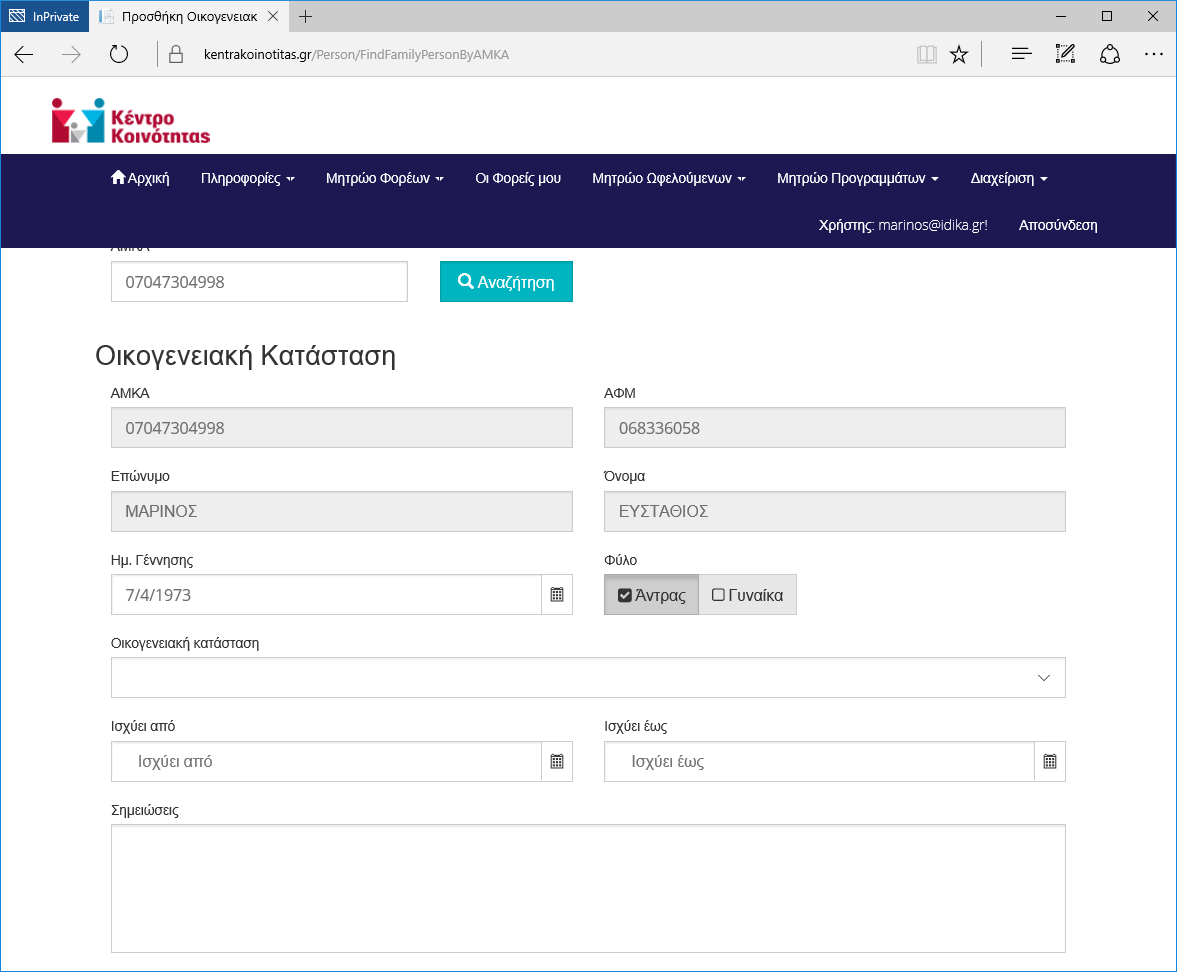 Η.ΔΙ.Κ.Α.  Α.Ε.
24
Μετά την εγγραφή νέας οικογενειακής κατάστασης
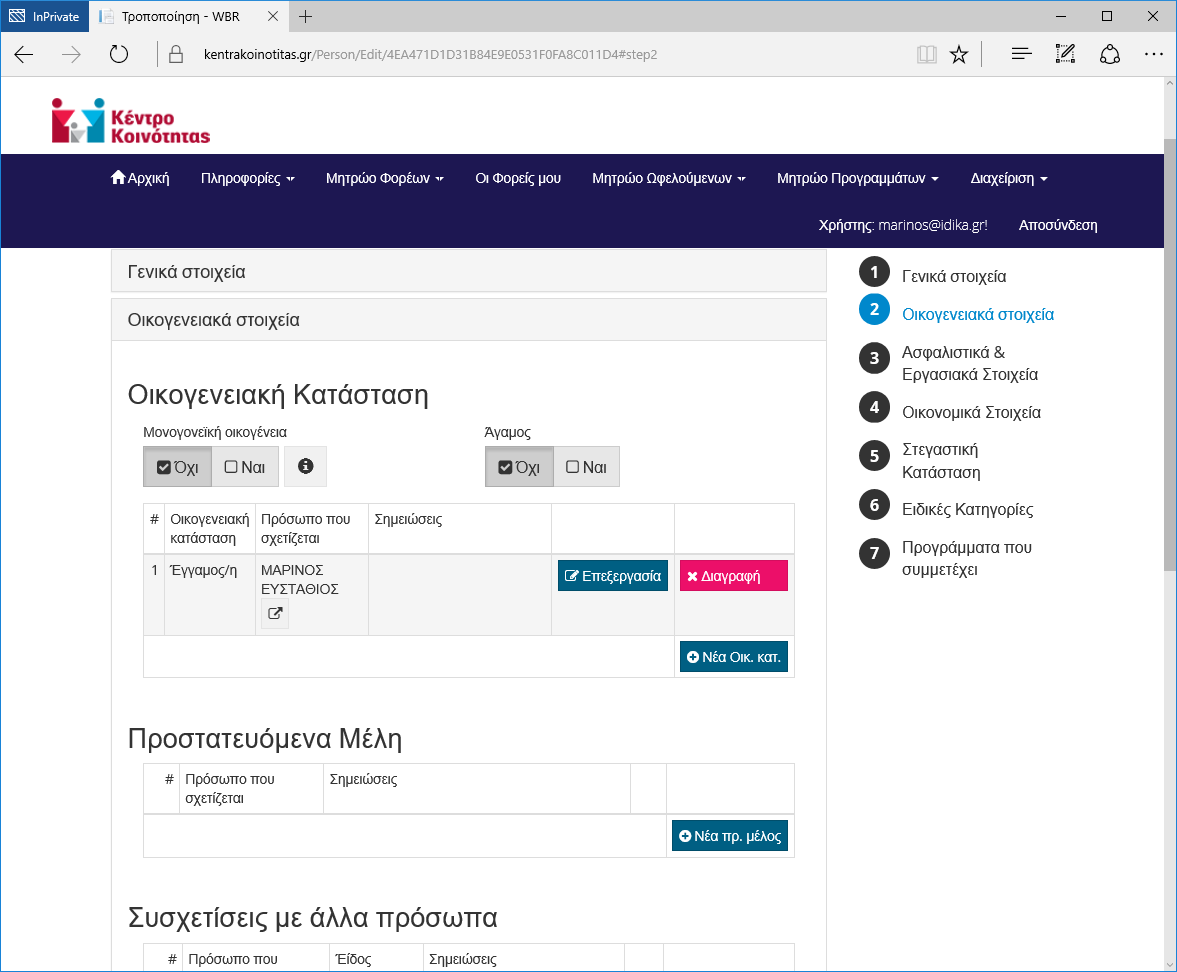 Η.ΔΙ.Κ.Α.  Α.Ε.
25
Καρτέλα Ωφελούμενου
Θεματική ενότητα: Ασφαλιστικά & Εργασιακά στοιχεία
Η.ΔΙ.Κ.Α.  Α.Ε.
26
Ασφαλιστική Κάλυψη
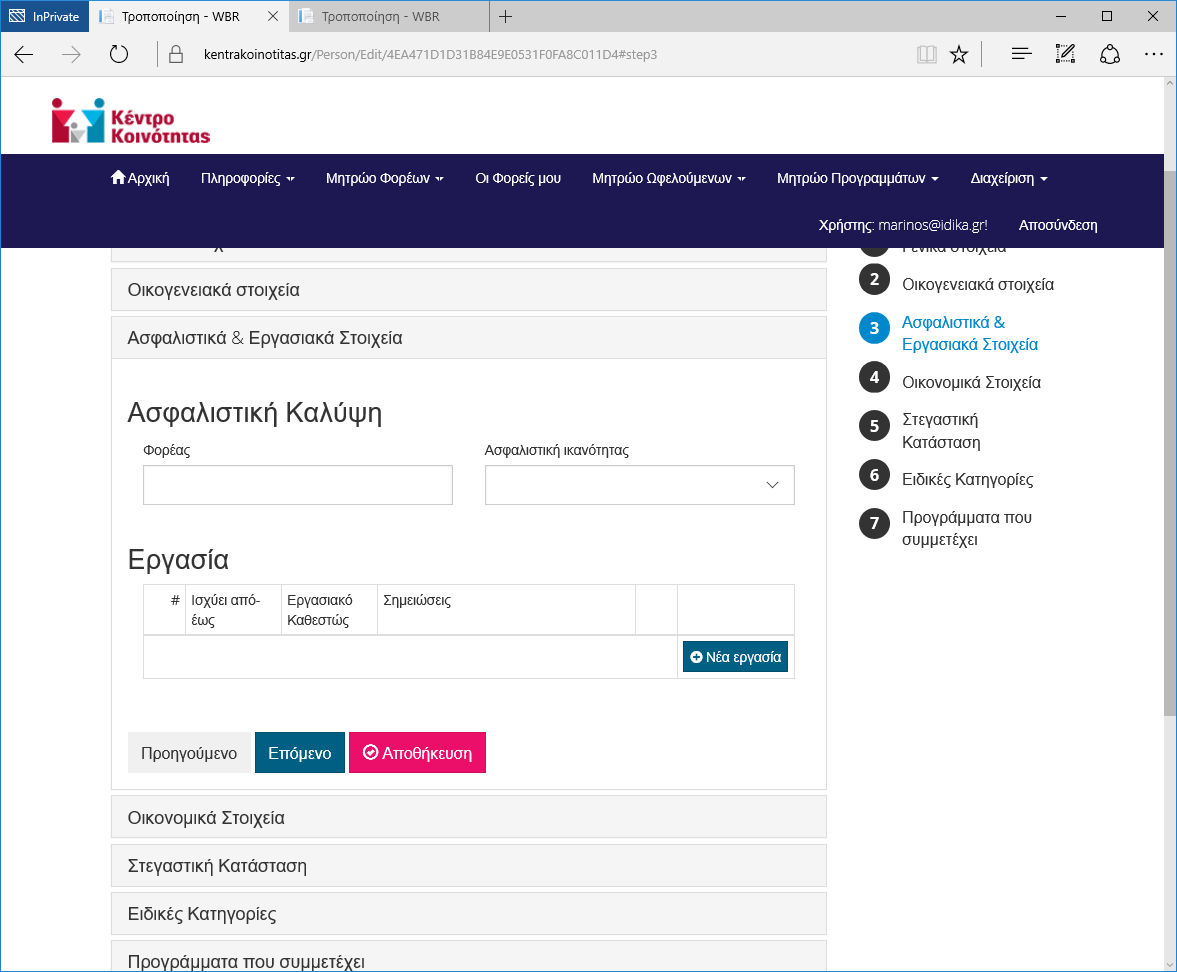 Η.ΔΙ.Κ.Α.  Α.Ε.
27
Προσθήκη εγγραφής εργασίας
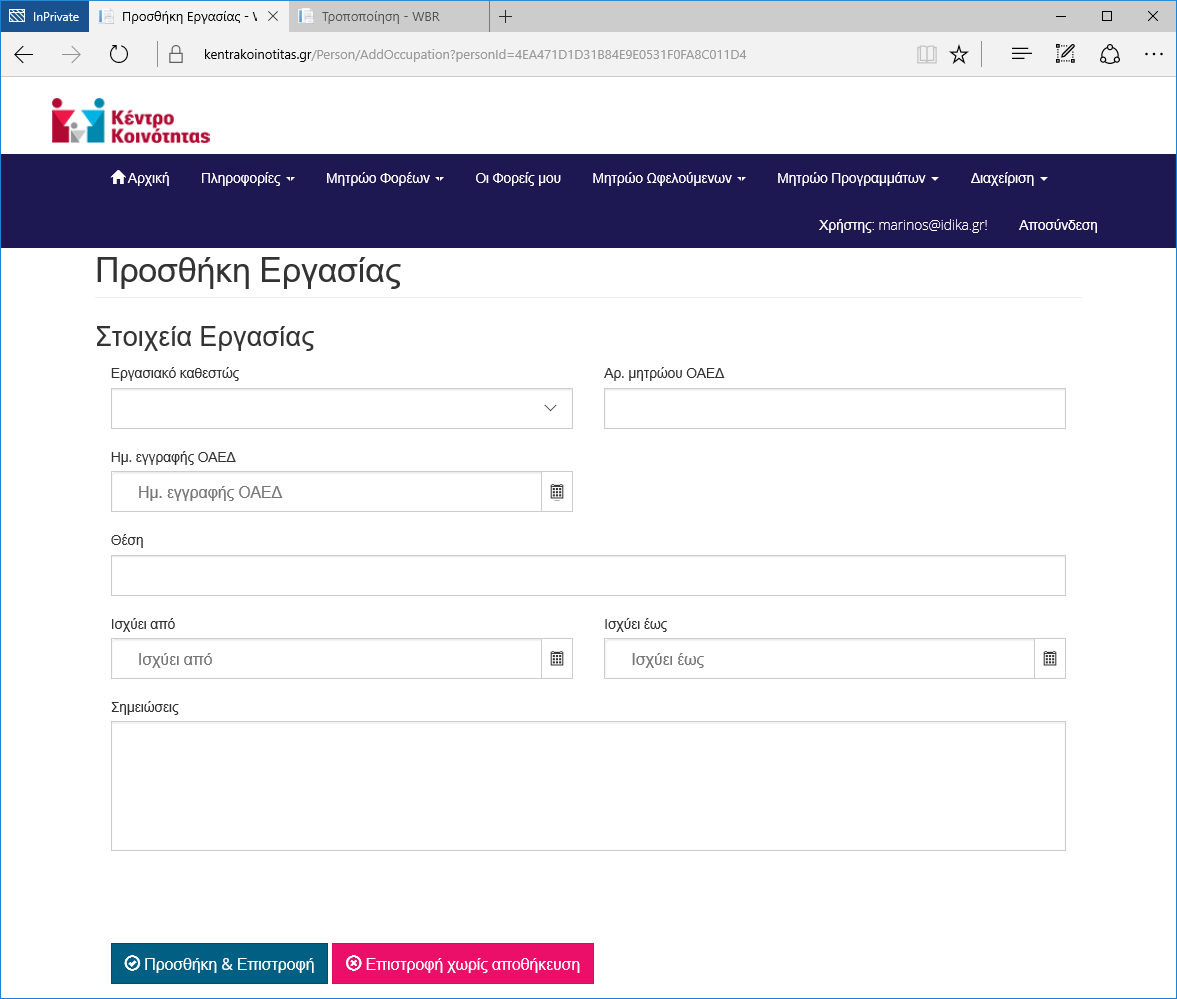 Η.ΔΙ.Κ.Α.  Α.Ε.
28
Στοιχεία εργασίας
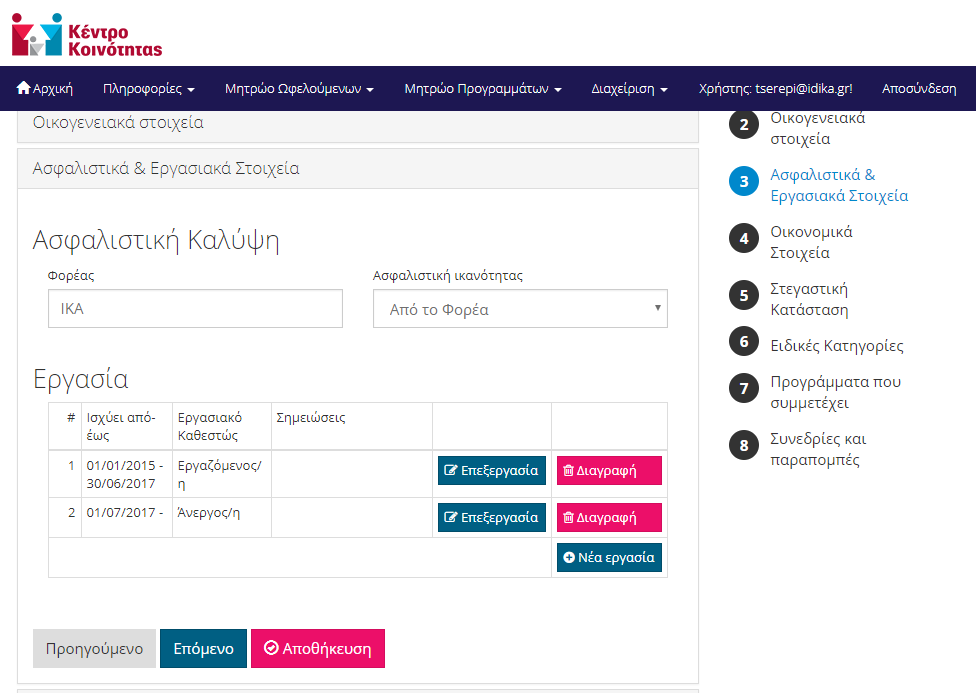 Η.ΔΙ.Κ.Α.  Α.Ε.
29
Καρτέλα Ωφελούμενου
Θεματική ενότητα: Οικονομικά Στοιχεία
Η.ΔΙ.Κ.Α.  Α.Ε.
30
Οικονομική κατάσταση
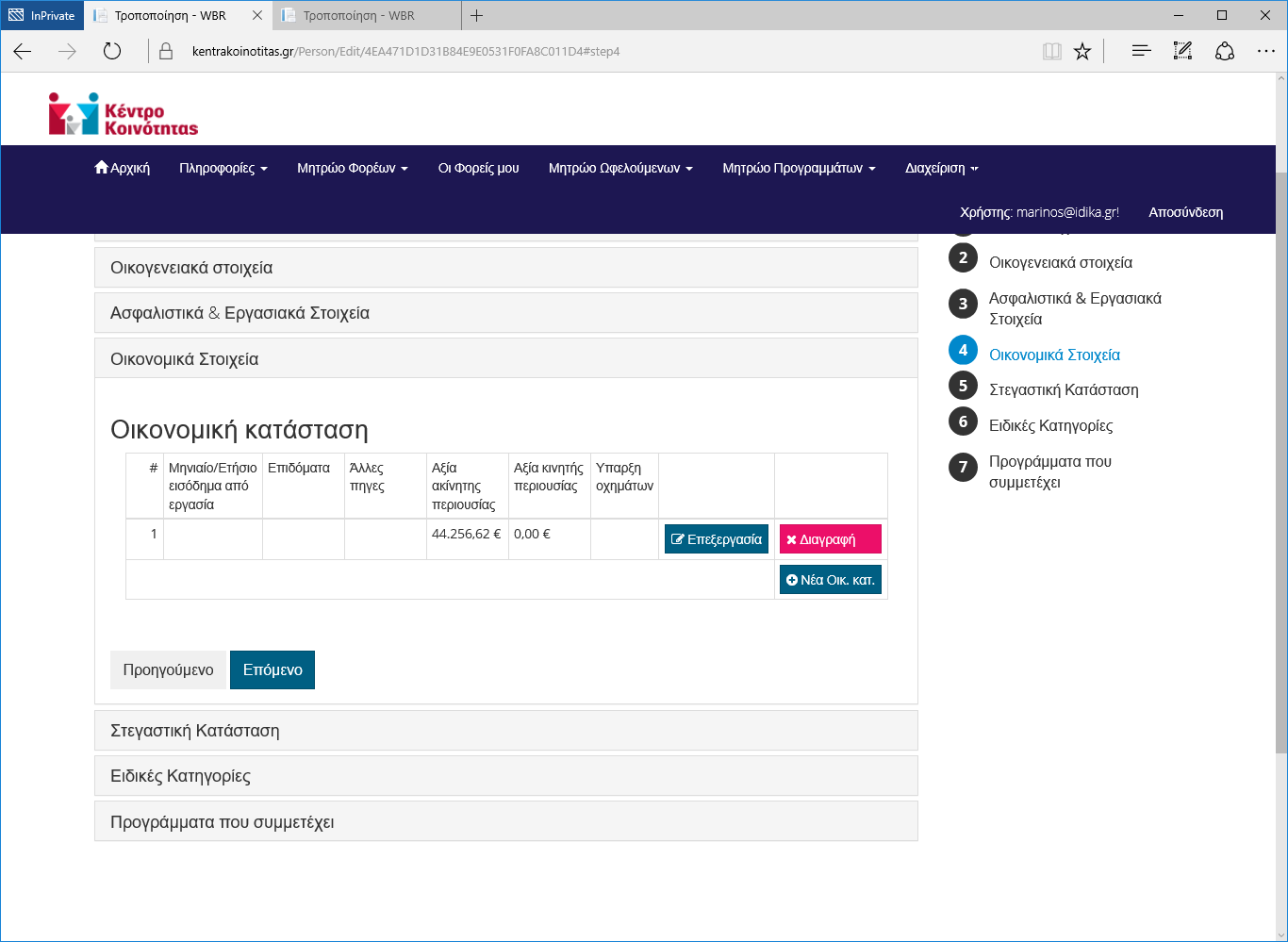 Η.ΔΙ.Κ.Α.  Α.Ε.
31
Νέα εγγραφή οικονομικής κατάστασης
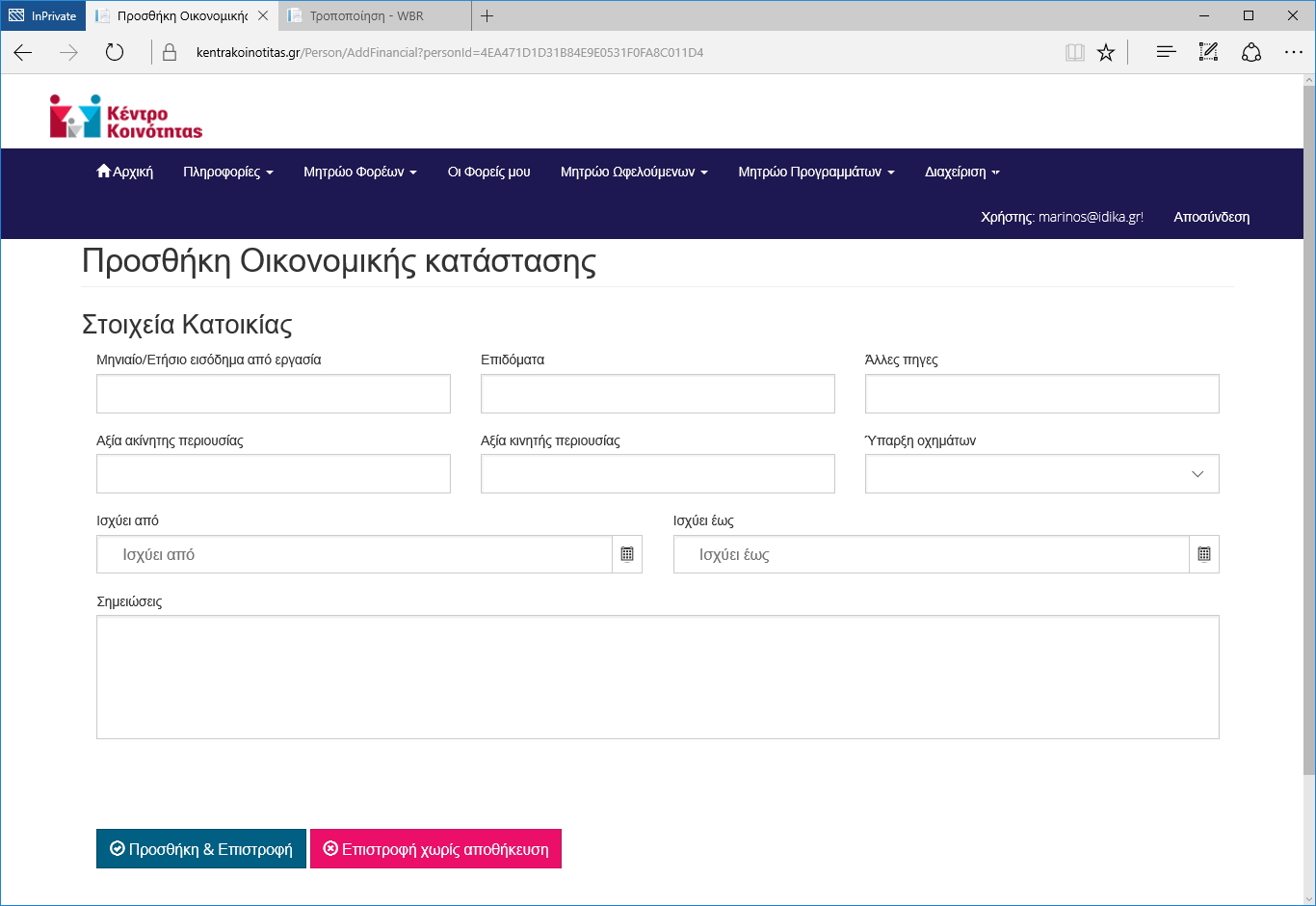 Η.ΔΙ.Κ.Α.  Α.Ε.
32
Καρτέλα Ωφελούμενου
Θεματική ενότητα: Στεγαστική κατάσταση
Η.ΔΙ.Κ.Α.  Α.Ε.
33
Στεγαστική Κατάσταση
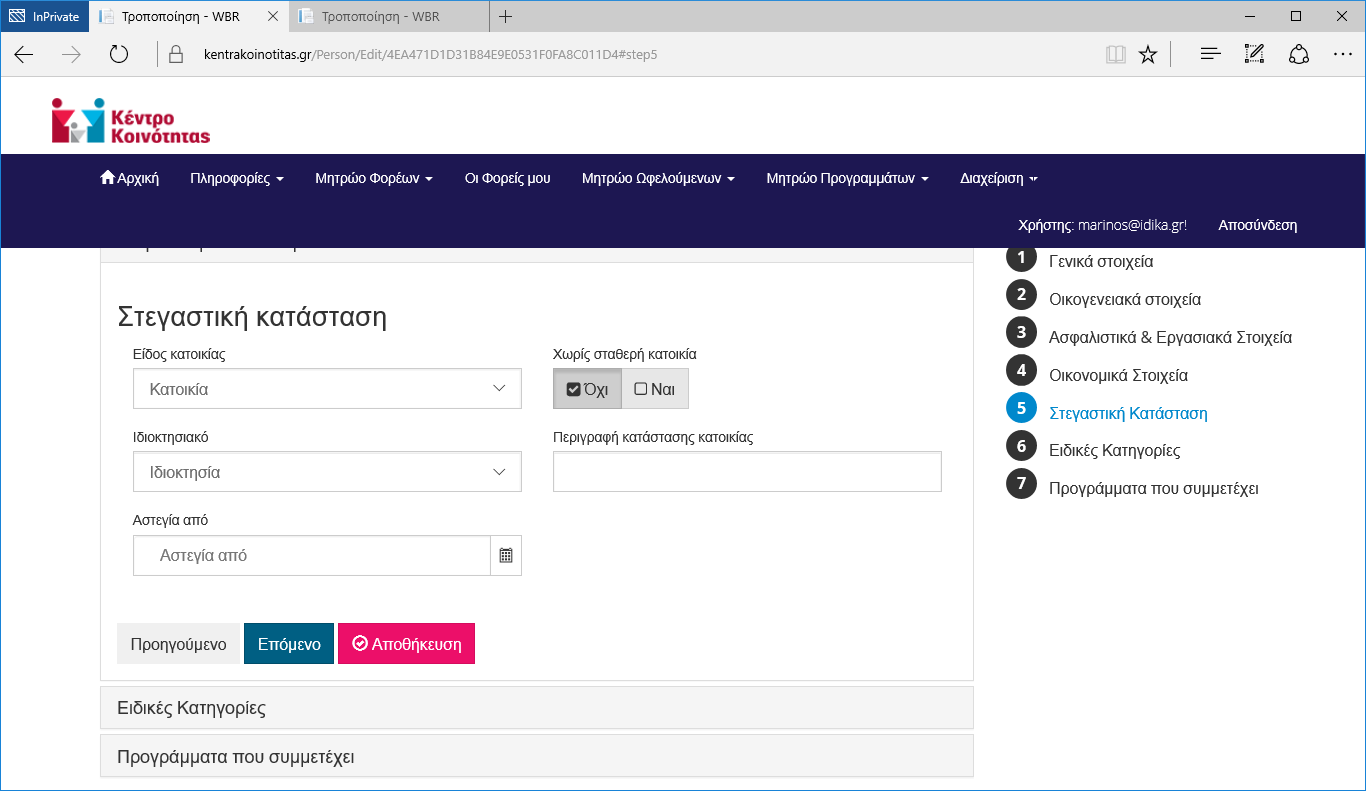 Η.ΔΙ.Κ.Α.  Α.Ε.
34
Καρτέλα Ωφελούμενου
Θεματική ενότητα: Ειδικές κατηγορίες
Η.ΔΙ.Κ.Α.  Α.Ε.
35
Ειδικές κατηγορίες
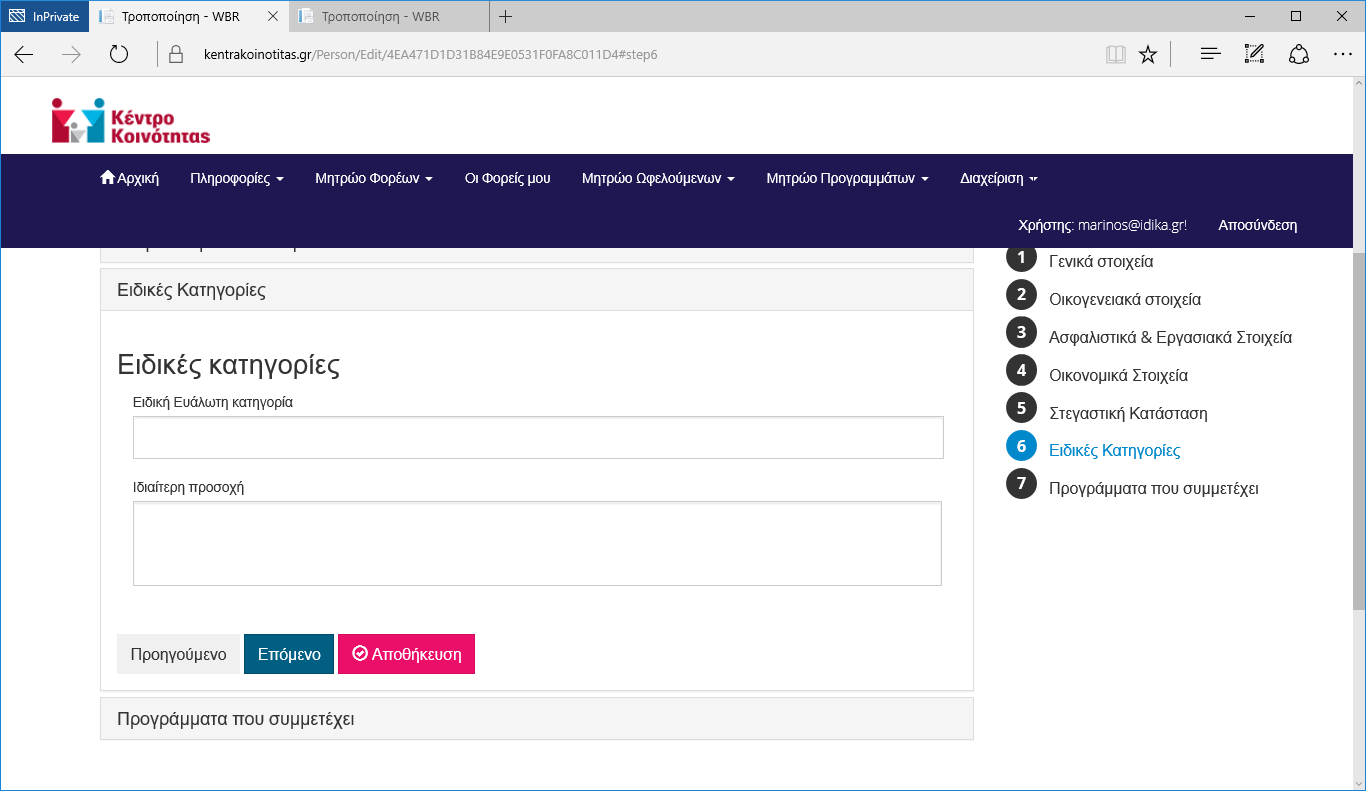 Η.ΔΙ.Κ.Α.  Α.Ε.
36
Διαθέσιμες επιλογές ειδικών κατηγοριών
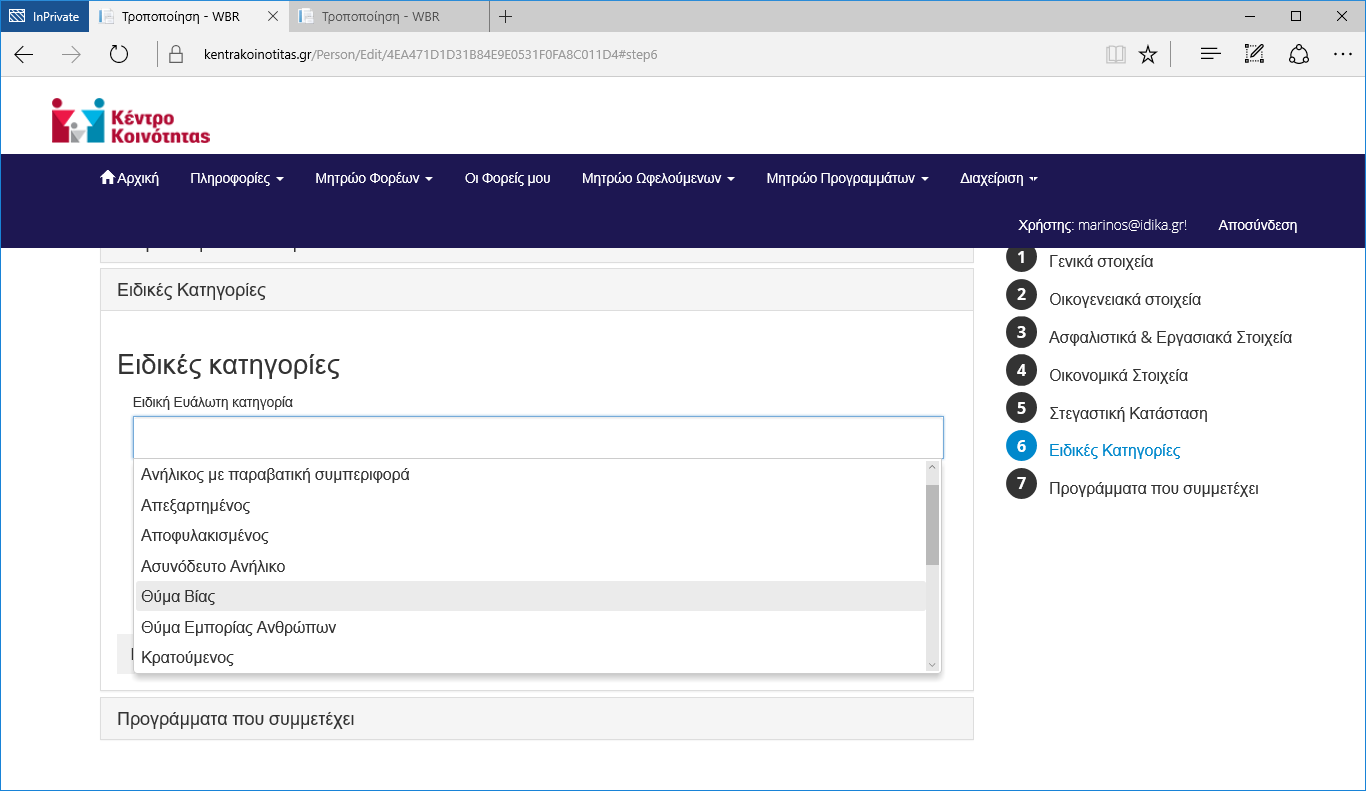 Η.ΔΙ.Κ.Α.  Α.Ε.
37
Καρτέλα Ωφελούμενου
Θεματική ενότητα: Προγράμματα που συμμετέχει
Η.ΔΙ.Κ.Α.  Α.Ε.
38
Θα αλλάξει!
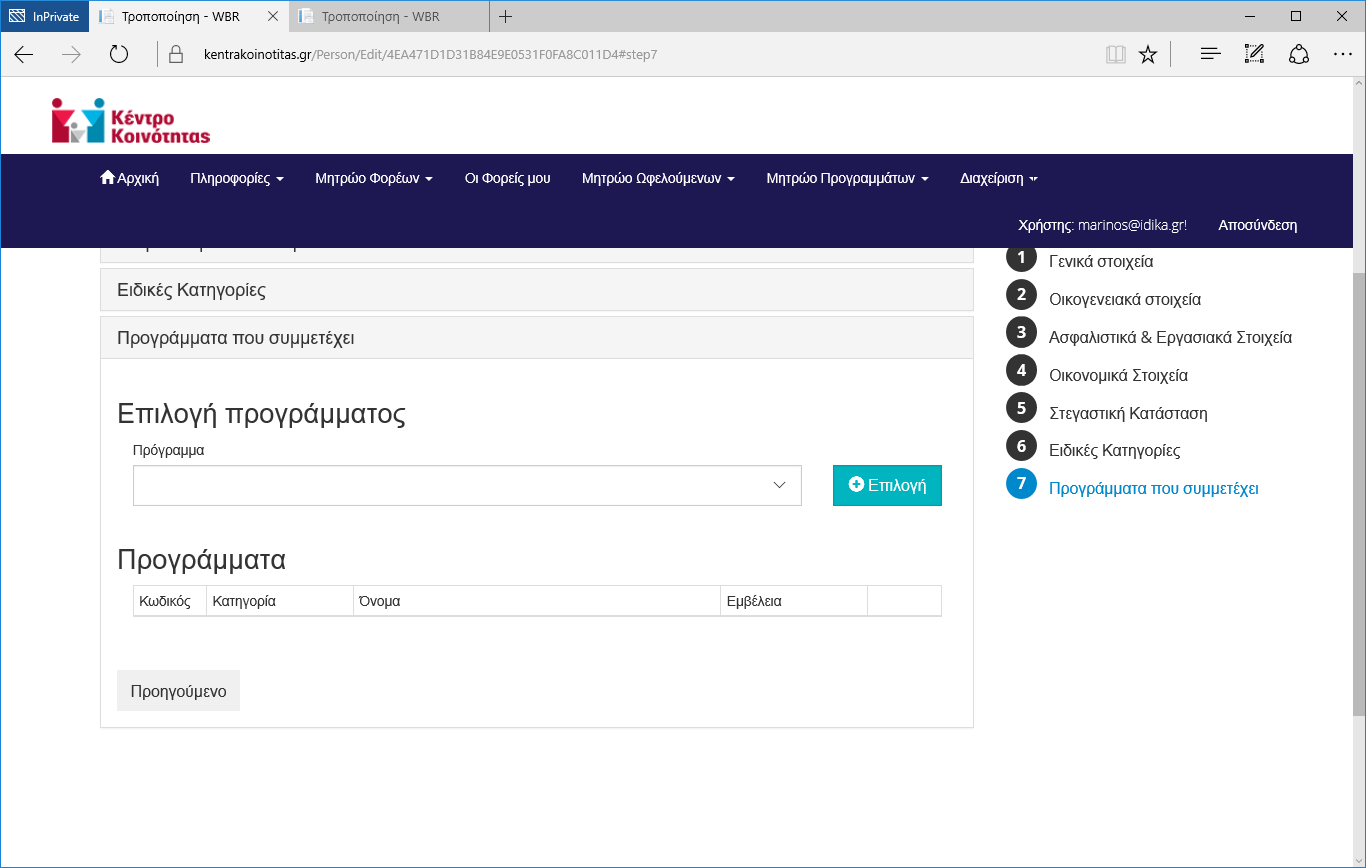 Η.ΔΙ.Κ.Α.  Α.Ε.
39
Καρτέλα Ωφελούμενου
Θεματική ενότητα: Συνεδρίες και παραπομπές
Η.ΔΙ.Κ.Α.  Α.Ε.
40
Συνεδρίες (και παραπομπές)
Η.ΔΙ.Κ.Α.  Α.Ε.
41
Συνεδρίες
Η.ΔΙ.Κ.Α.  Α.Ε.
42
Παραπομπές (δεν έχουμε ακόμα φορείς και προγράμματα)
Η.ΔΙ.Κ.Α.  Α.Ε.
43
Επιλογές στην καρτέλα
Αποθηκεύσεις, εκτυπώσεις, και όχι μόνο…
Η.ΔΙ.Κ.Α.  Α.Ε.
44
Εκτύπωση
Η.ΔΙ.Κ.Α.  Α.Ε.
45
Κουμπιά Αποθήκευσης και πλοήγησης
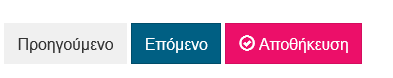 Αποθήκευση : Αντιστοιχεί στην Προσωρινή Αποθήκευση

Προηγούμενο: μας πηγαίνει στην προηγούμενη θεματική ενότητα

Επόμενο: μας πηγαίνει στην επόμενη θεματική ενότητα
Η.ΔΙ.Κ.Α.  Α.Ε.
46
Menu θεματικών ενοτήτων
Η.ΔΙ.Κ.Α.  Α.Ε.
47
Διαγραφή εγγραφών
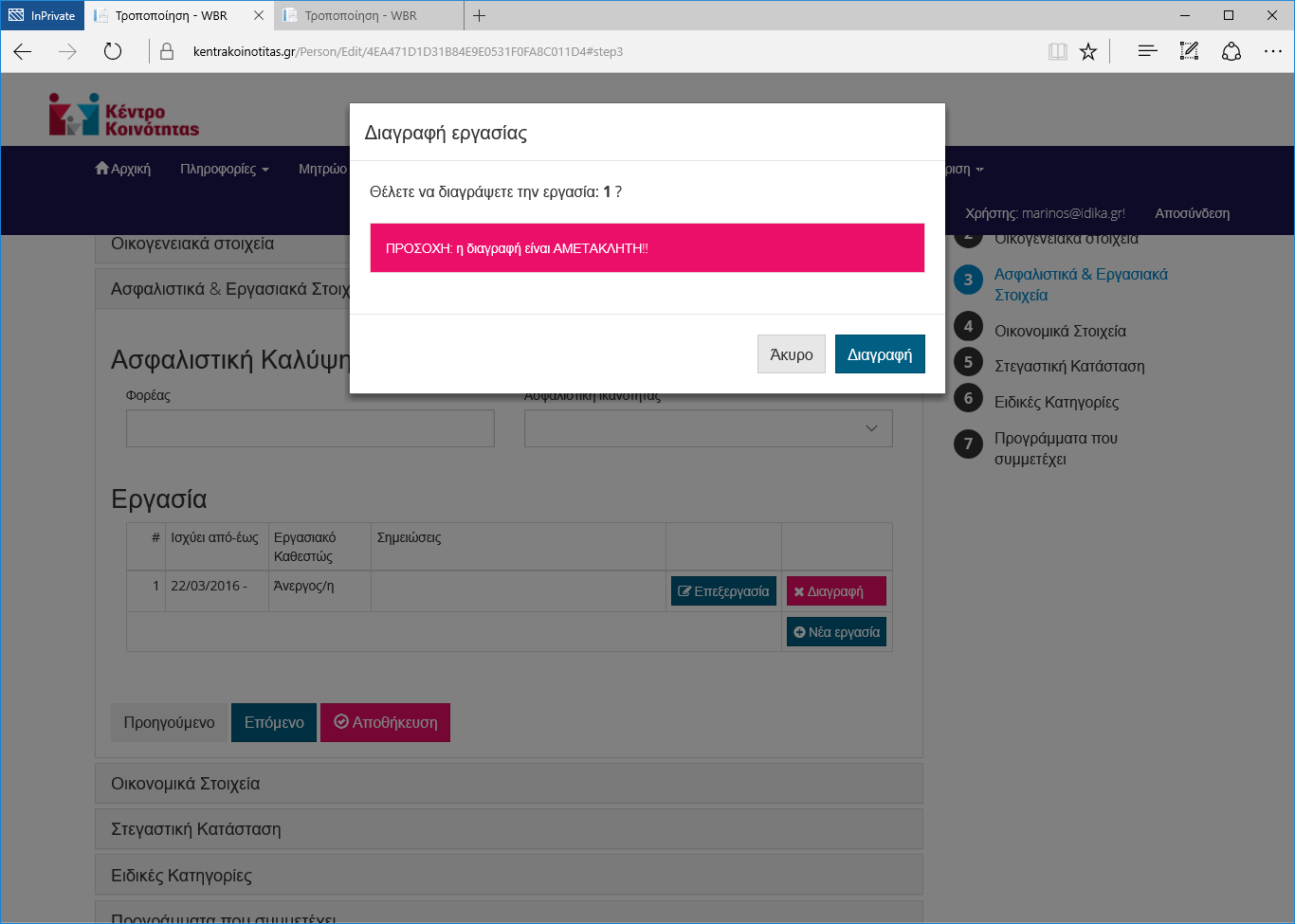 Η.ΔΙ.Κ.Α.  Α.Ε.
48
Trace ενεργειών ανά καρτέλα
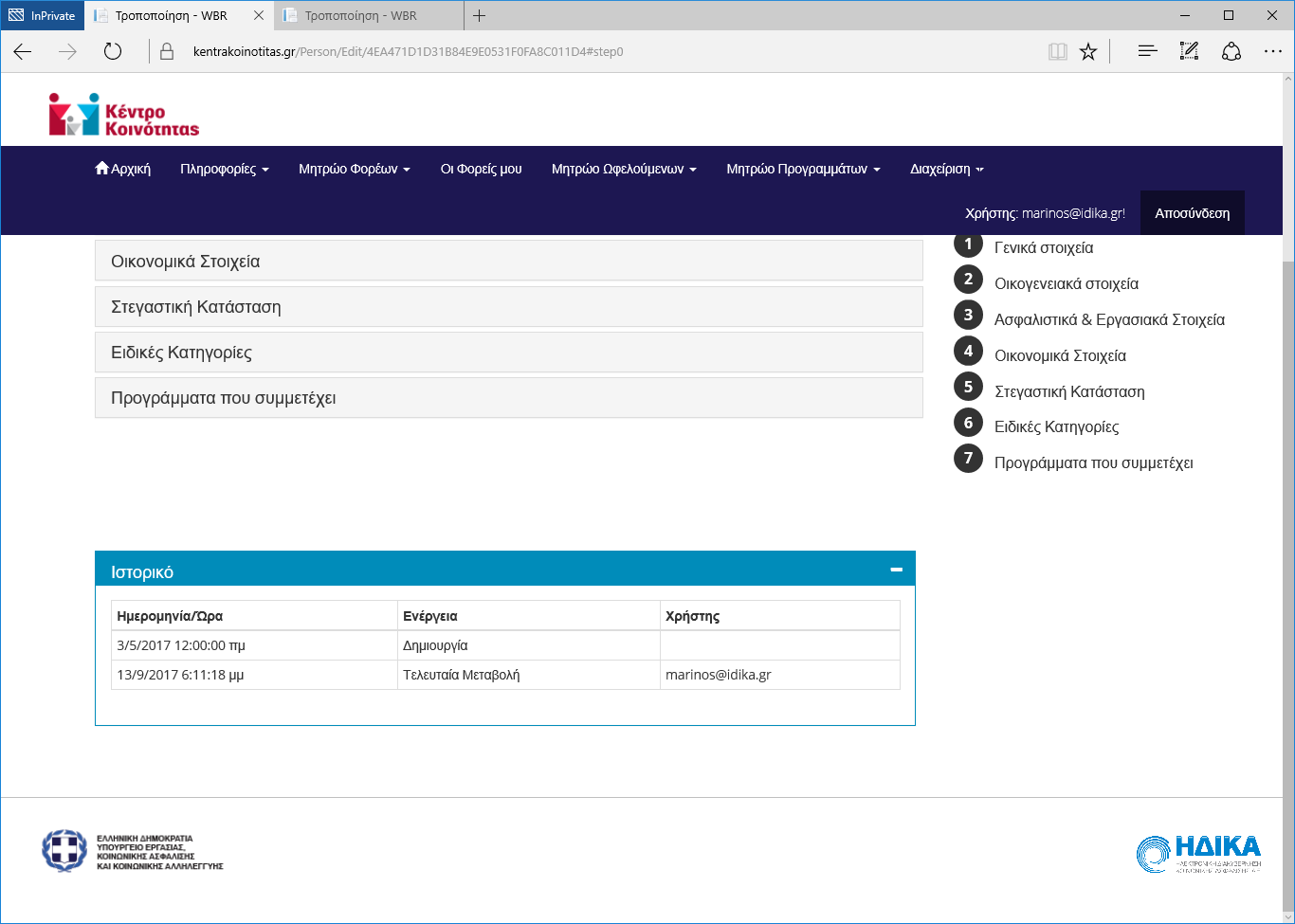 Η.ΔΙ.Κ.Α.  Α.Ε.
49
Validations
Έλεγχοι ορθότητας στοιχείων
Η.ΔΙ.Κ.Α.  Α.Ε.
50
Απαιτούμενα στοιχεία κτλ.
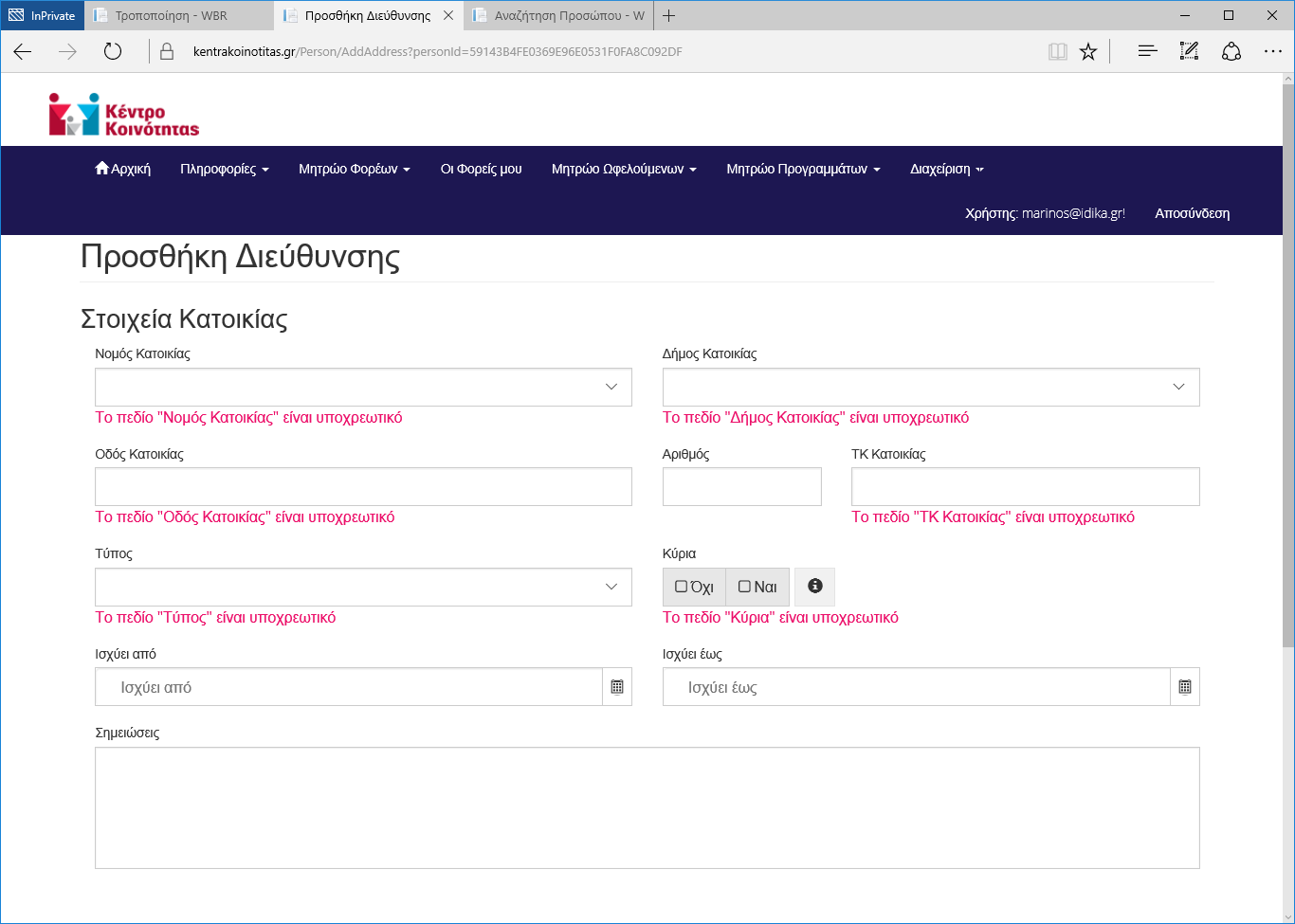 Η.ΔΙ.Κ.Α.  Α.Ε.
51
Ευχαριστώ για την προσοχή σας !
Στάθης ΜαρίνοςΣύμβουλος Πληροφορικής, ΗΔΙΚΑ

Ευτυχία Τσερέπη Κρίκη Τμήμα Ελέγχου Εφαρμογών, ΗΔΙΚΑ

Ηλίας ΤσερώνηςΤμήμα Μελετών, ΗΔΙΚΑ
Η.ΔΙ.Κ.Α.  Α.Ε.
52